Cyprus
This is our small island in the Mediterranean Sea
Here the Greek Goddess of Beauty and Love Aphrodite was born in the ancient years thus the island is called the Island of Aphrodite (Το νησί της Αφροδίτης)
The Ancient Greek Gods ate ambrosia(αμβροσία) as the name of our project the food that gave them immortality.
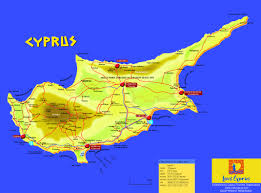 Limassol
Limassol
This is our town – Limassol (Λεμεσός - Lemesos in Greek)
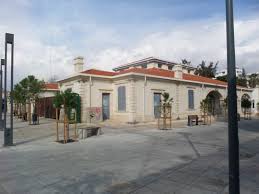 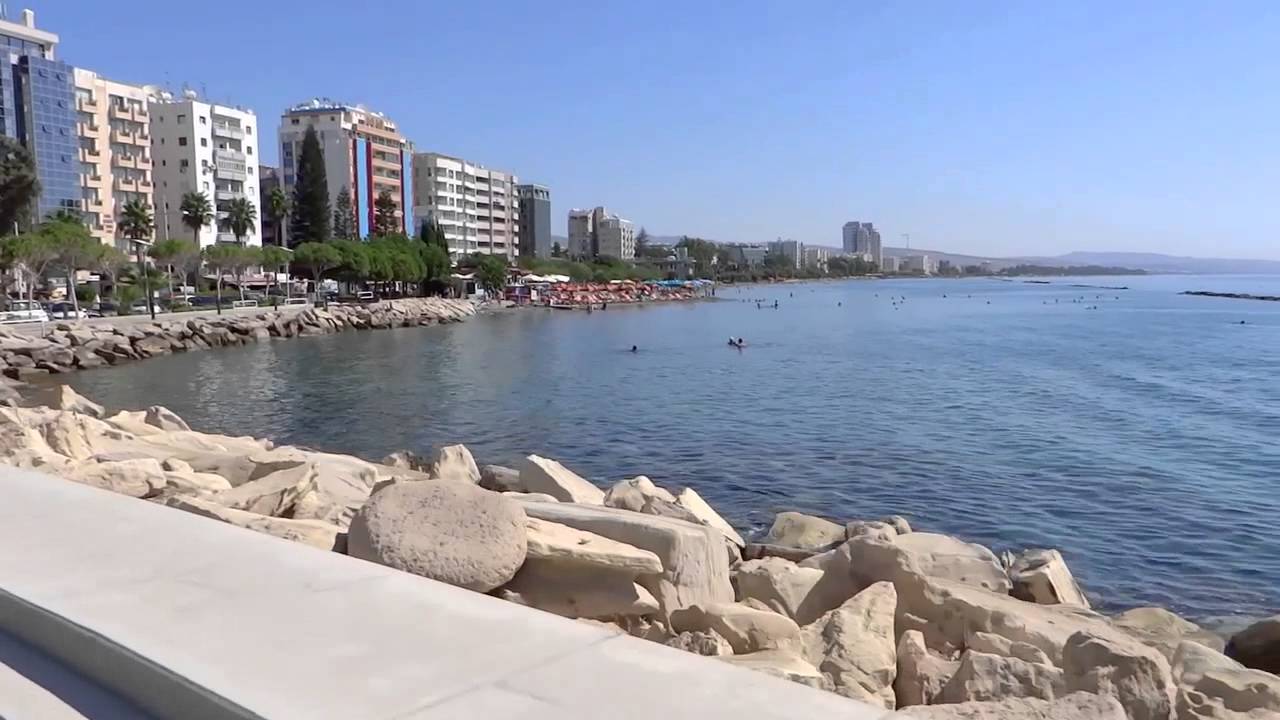 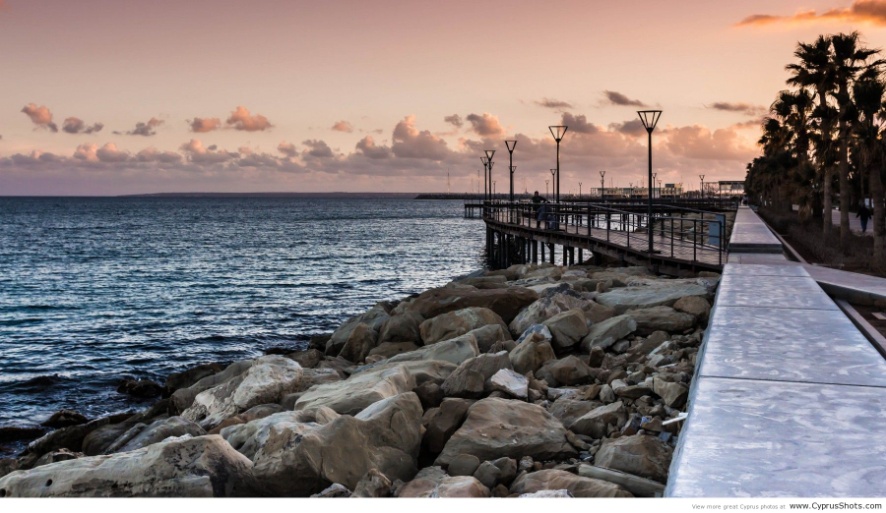 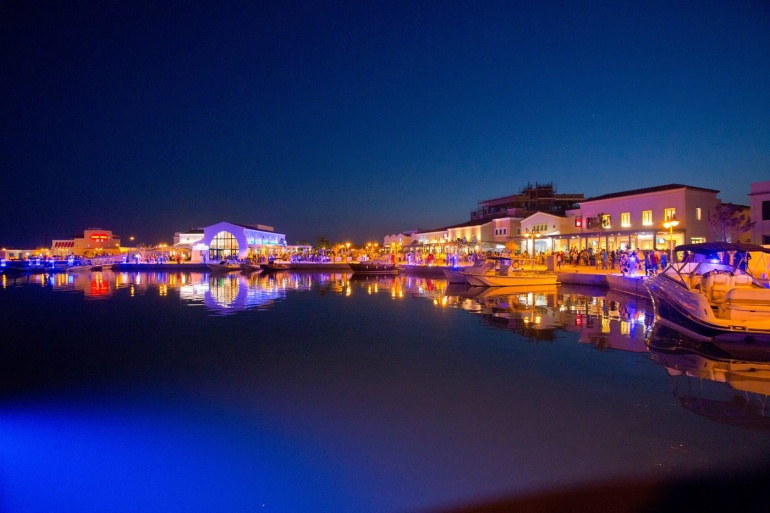 Limassol
Limassol is situated at the southern part of the island and it has a lot of historical places to visit as well as tourist attractions
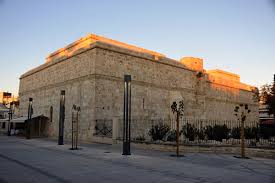 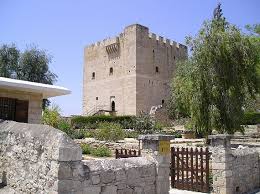 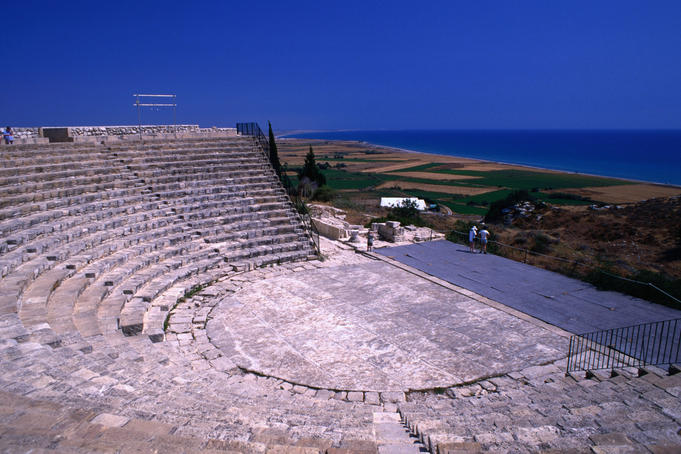 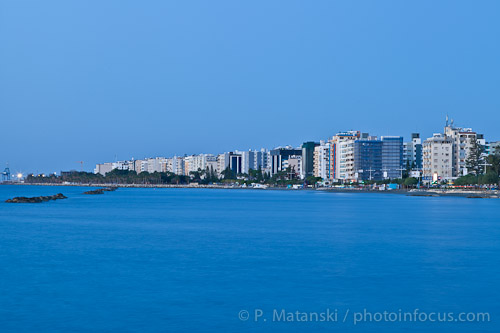 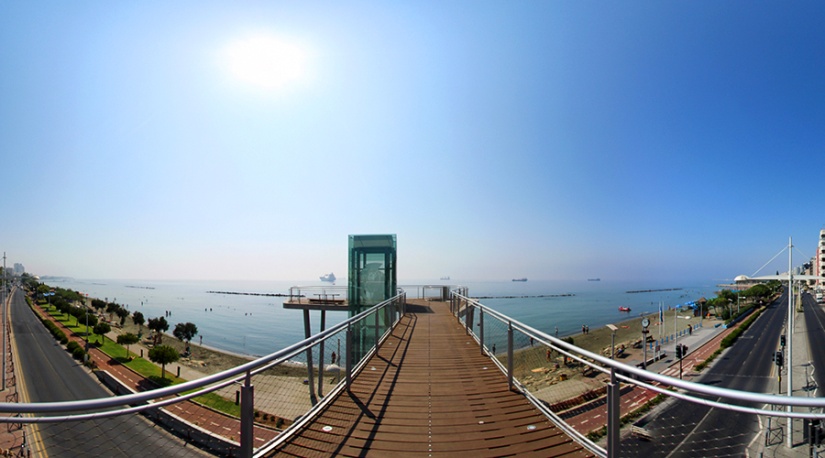 Here you can watch a video along the coastline of Limassol
https://www.youtube.com/watch?v=K2LUu59hT2U
Our school
Our school is located in the centre of the town in the area of Mesa Geitonia 
and it has three pre-primary classes 
with 25 children in each class
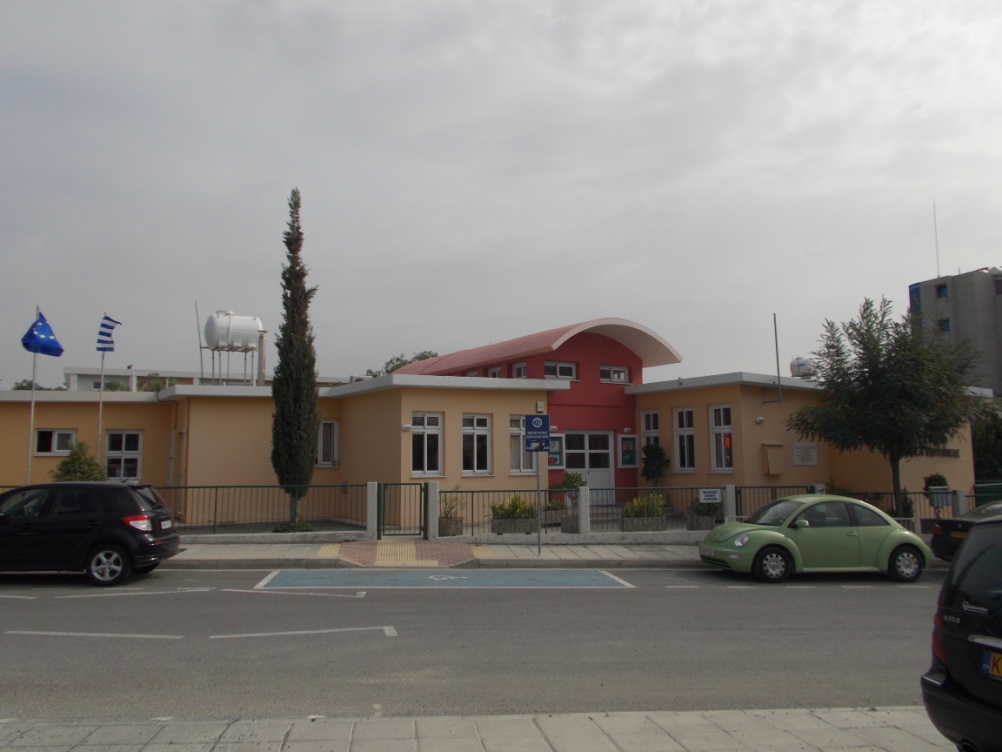 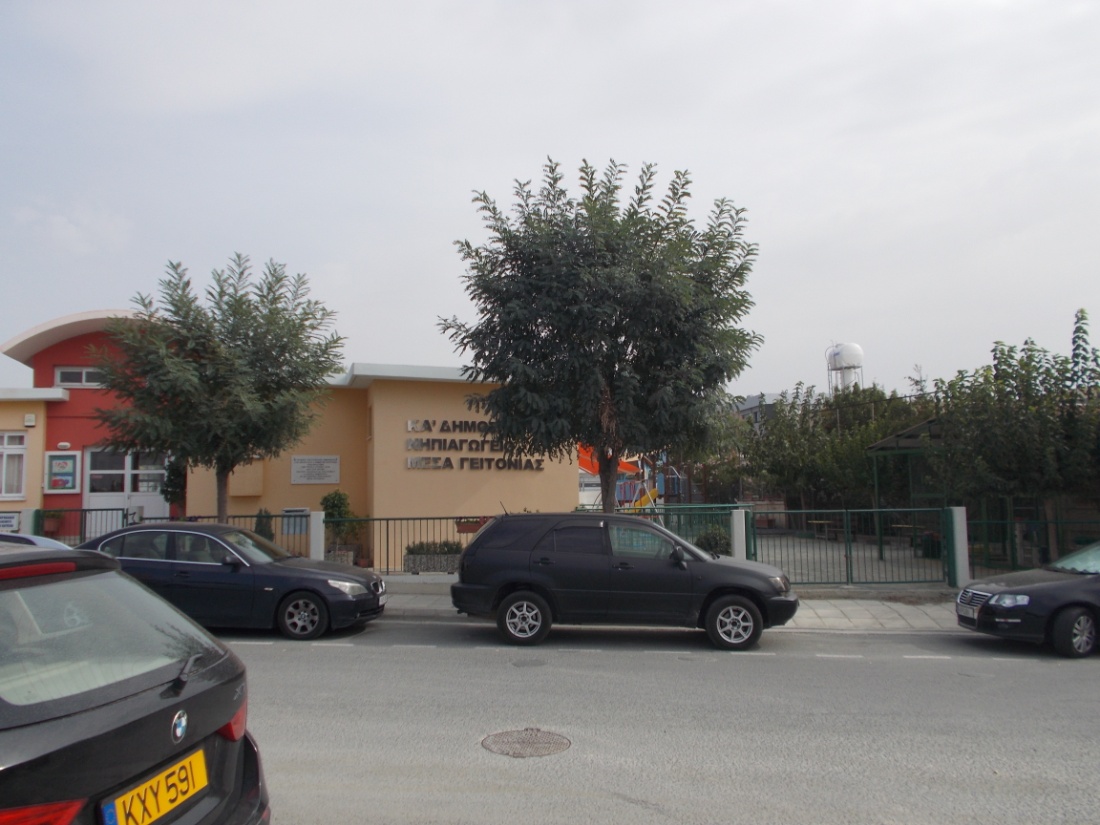 Our school’s entrance
Our Head teacher
Our classes
Ms. Kiriaki’s Class 
N1
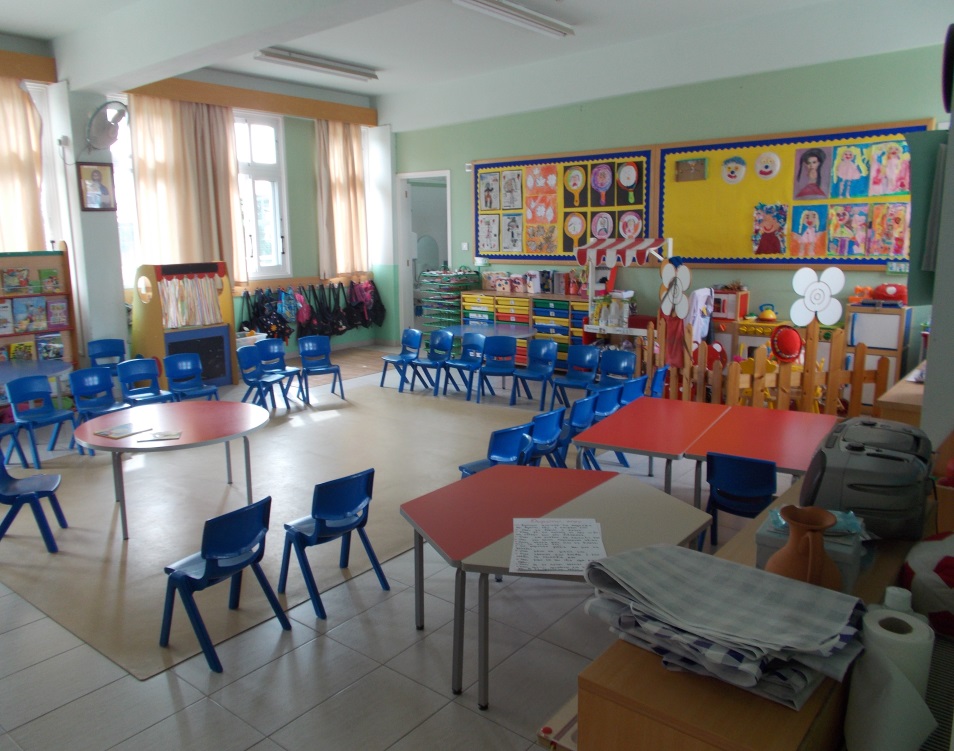 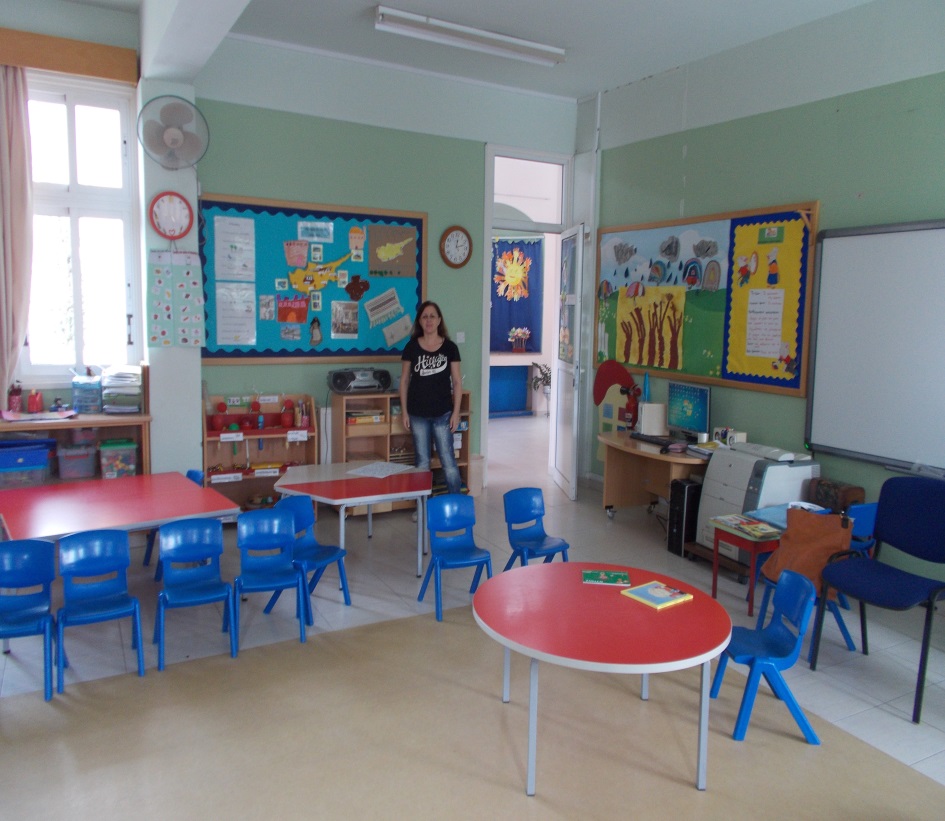 Our classes
Ms Antrie’s Class N2
Our classes
Ms. Eleni’s Class 
N3
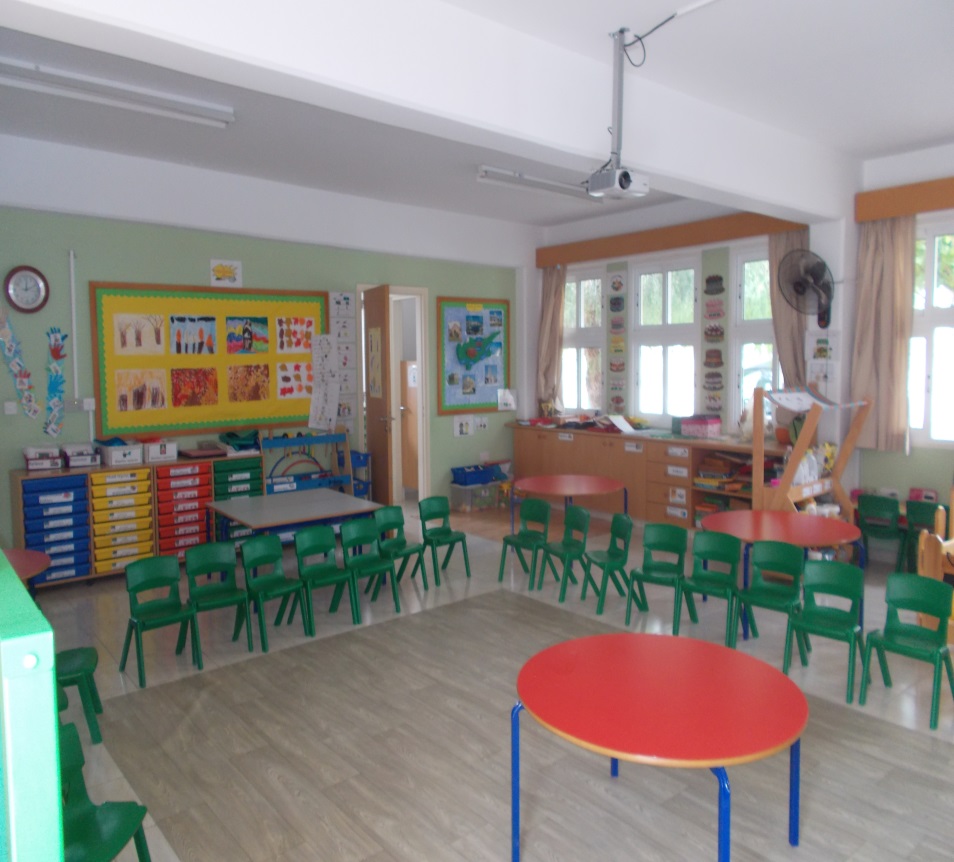 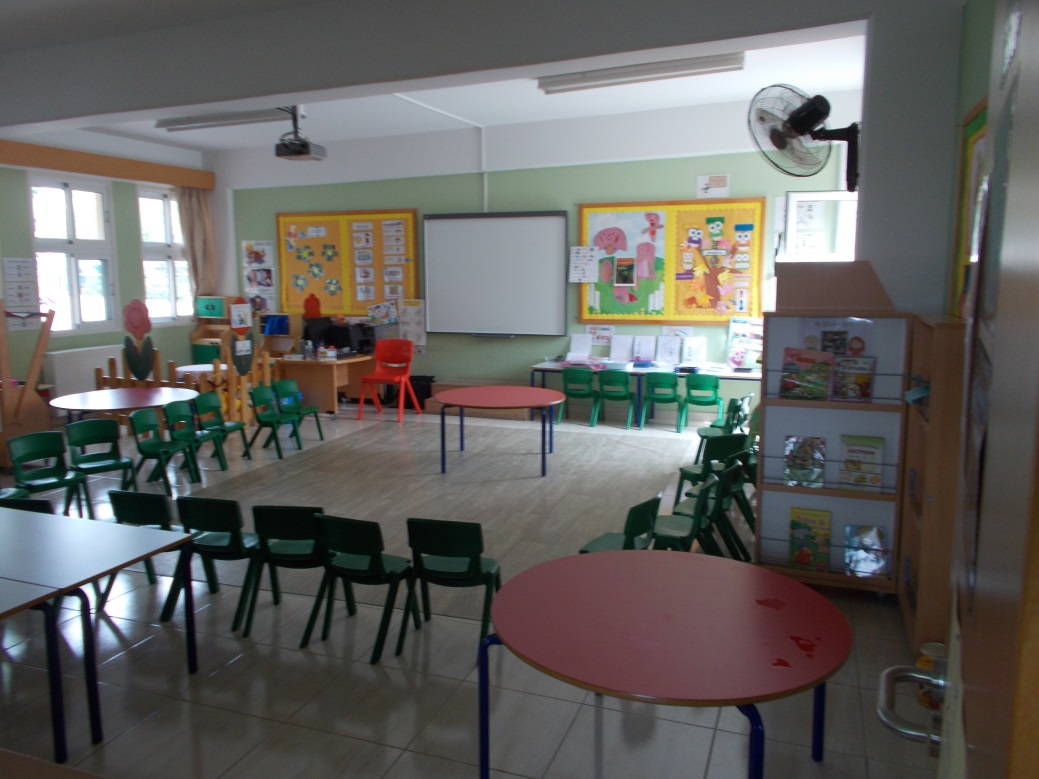 Our playground
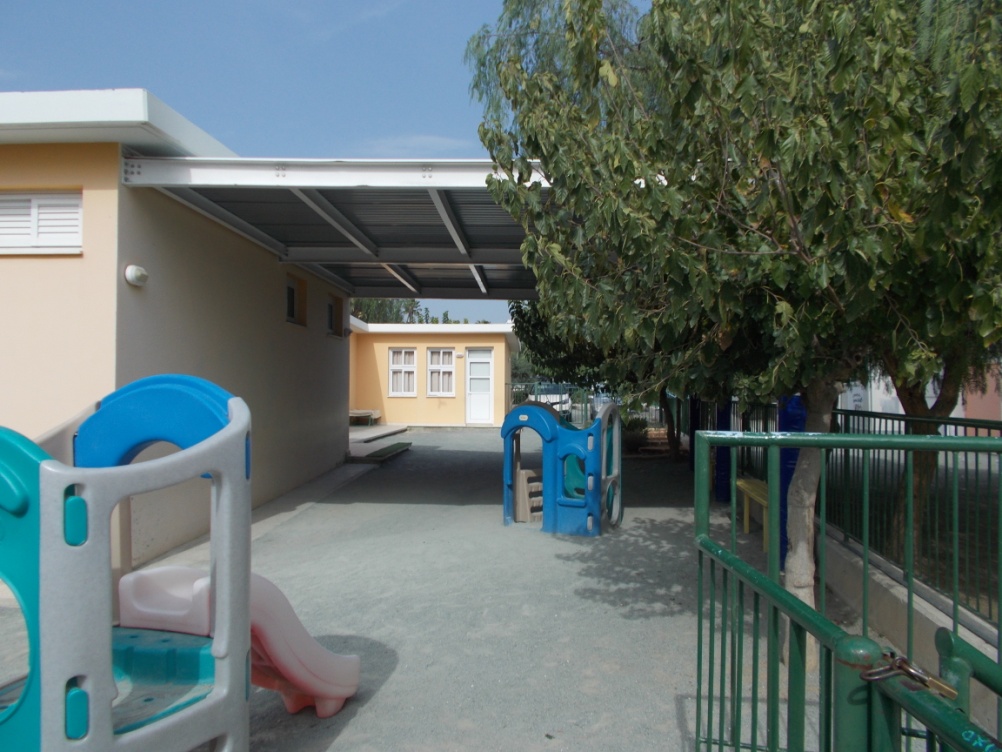 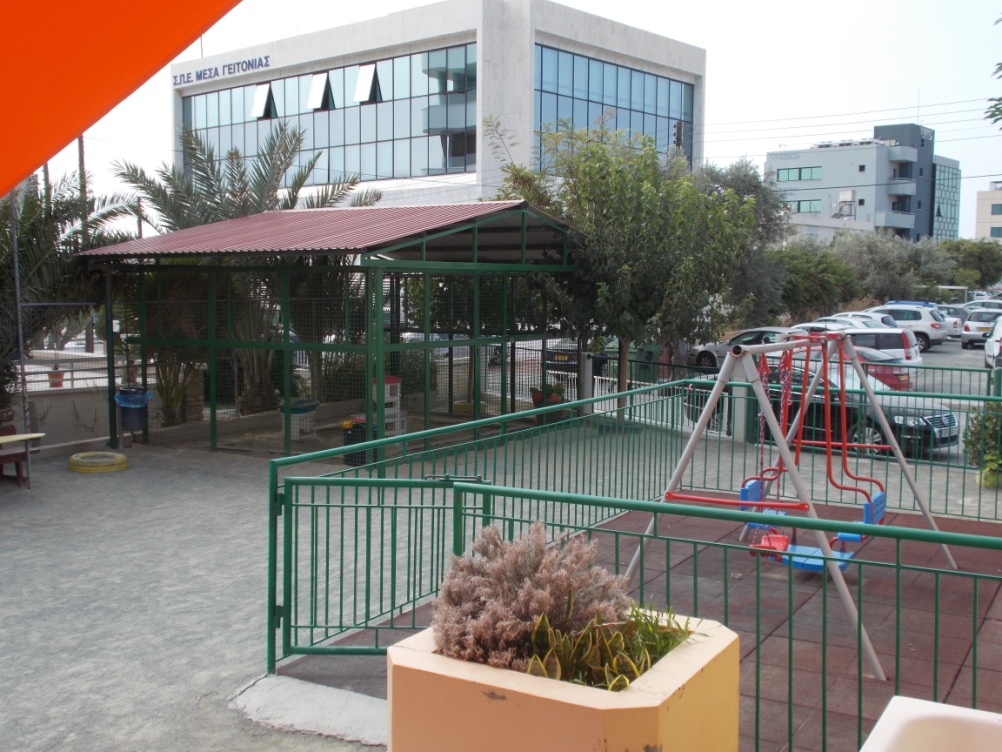 The teachers!
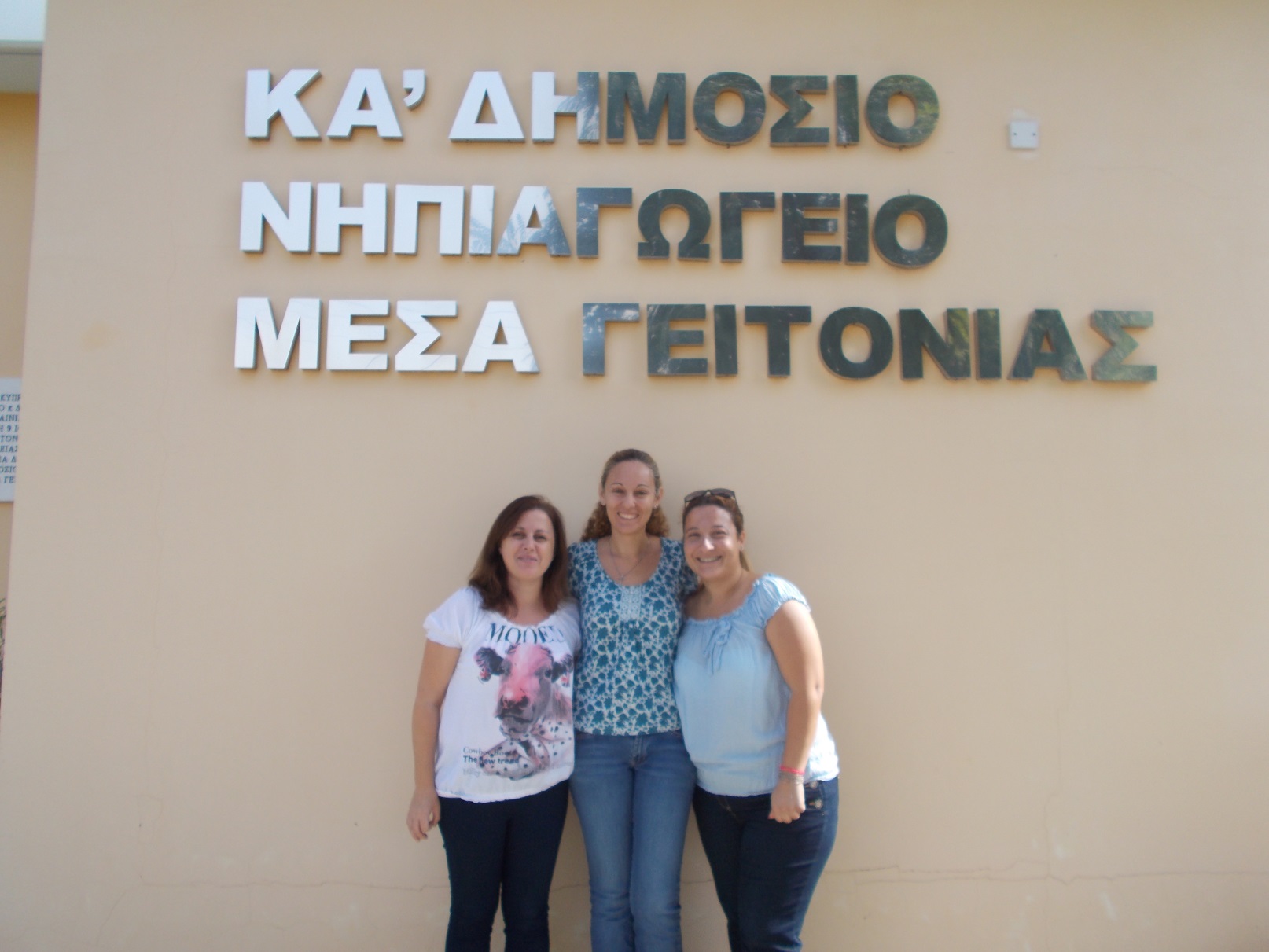 And of course….some of our students
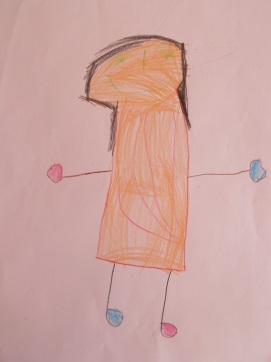 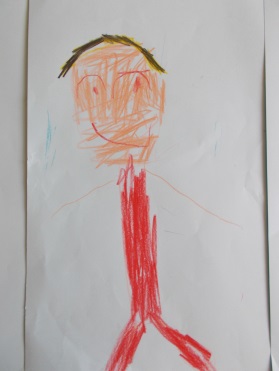 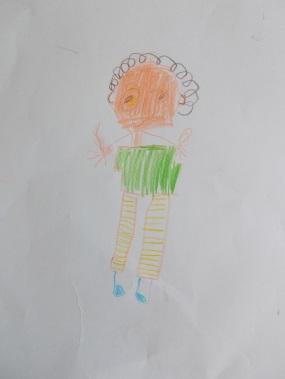 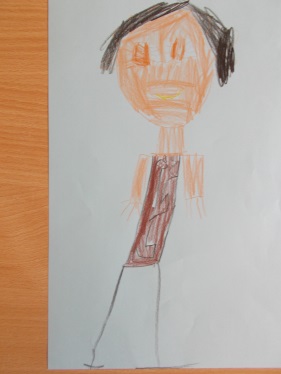 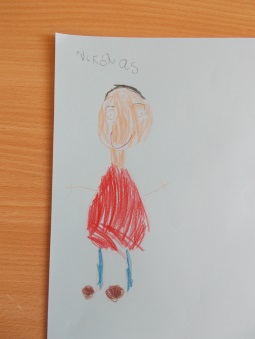 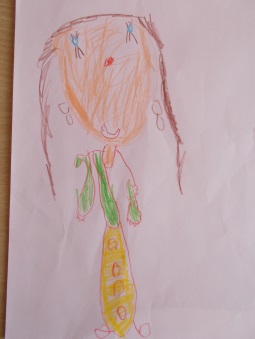 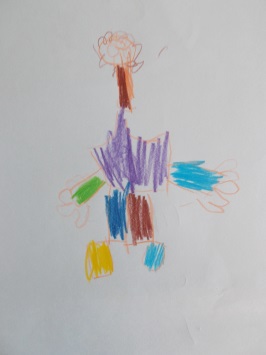 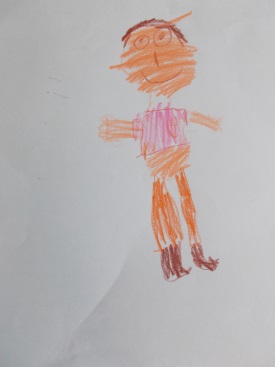 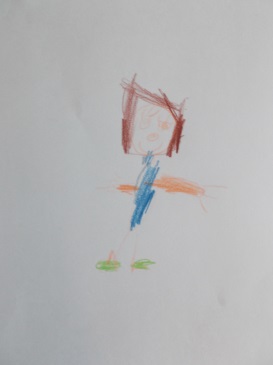 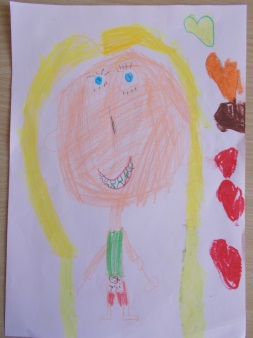 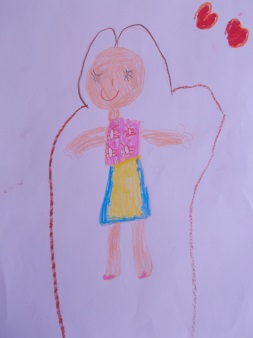 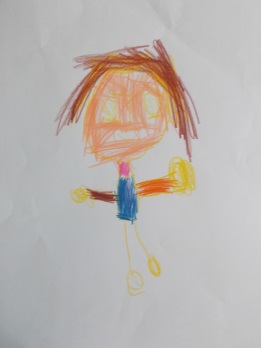 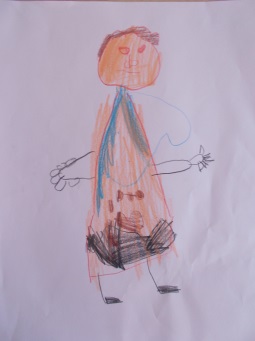 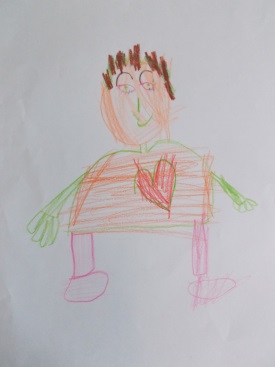 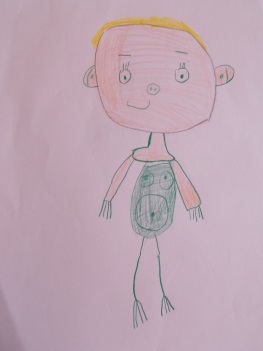 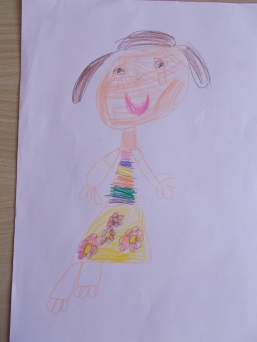 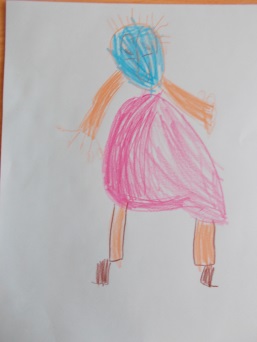 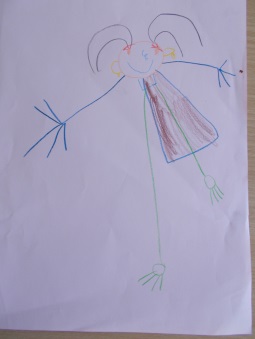 Some traditional goodies of our Country…
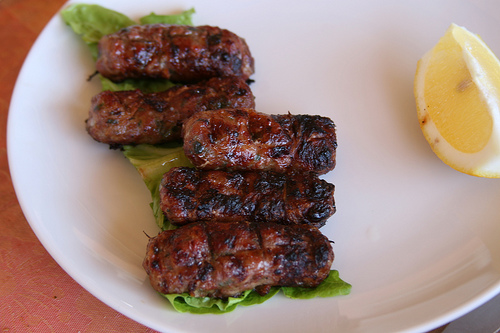 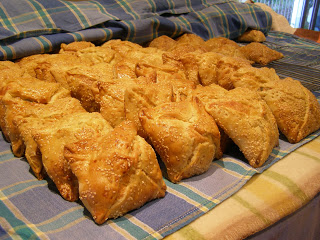 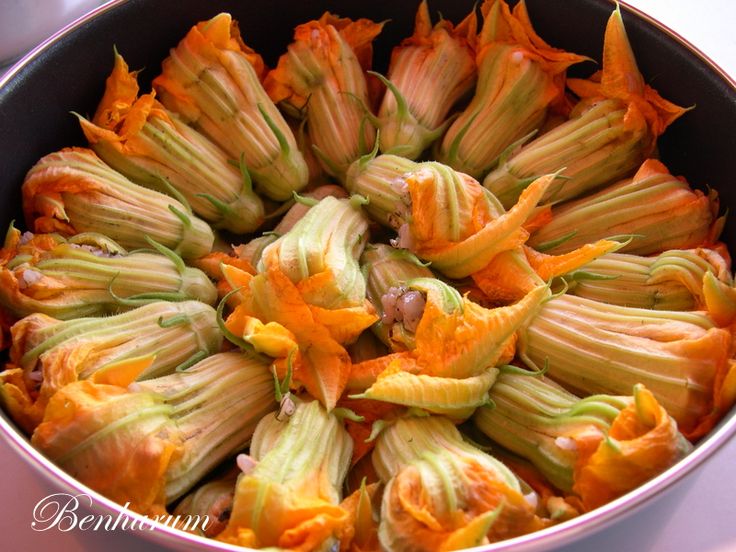 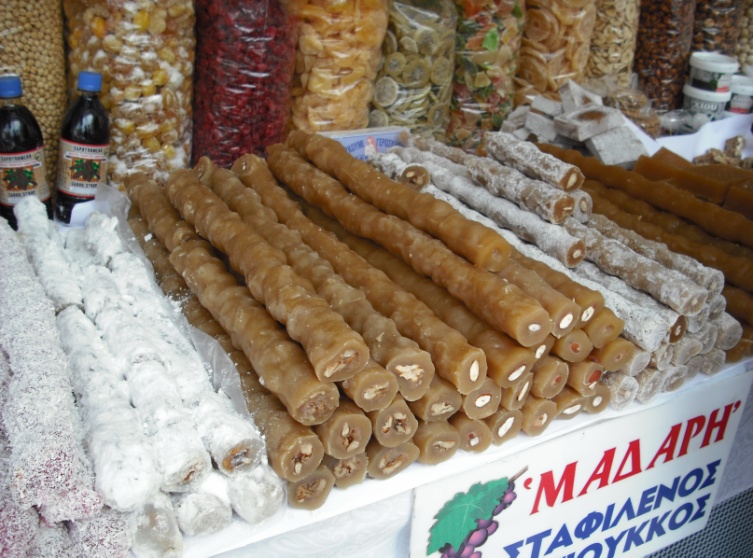 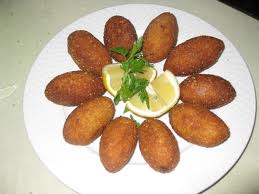 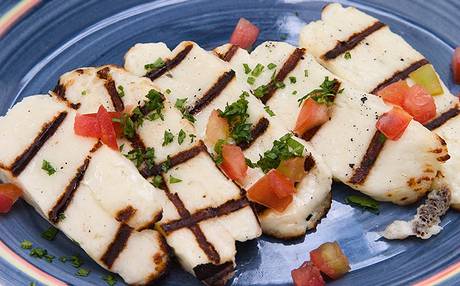 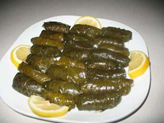 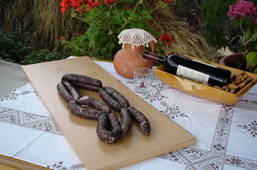 We thought this is something you would like to play with your students…
The aim of the game is to match the same pictures 
with food from the Cypriot cuisine.
Click on the pictures to find out if you are right or wrong.
Good luck !!!!

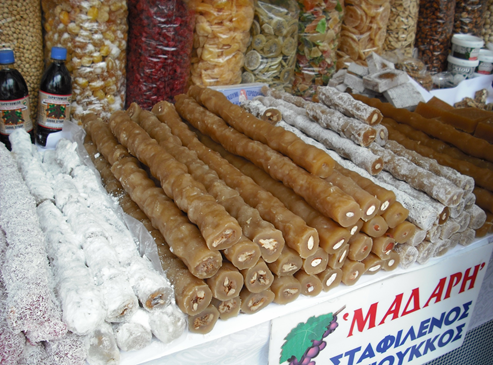 siousioukos (σιουσιούκος)
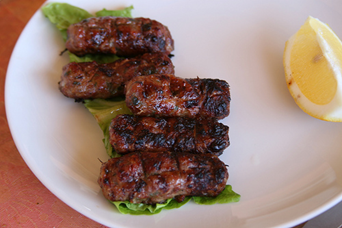 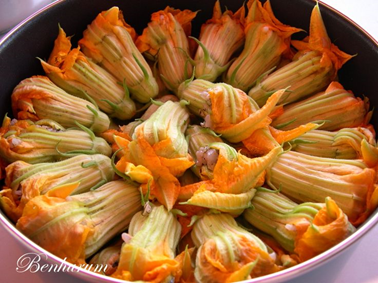 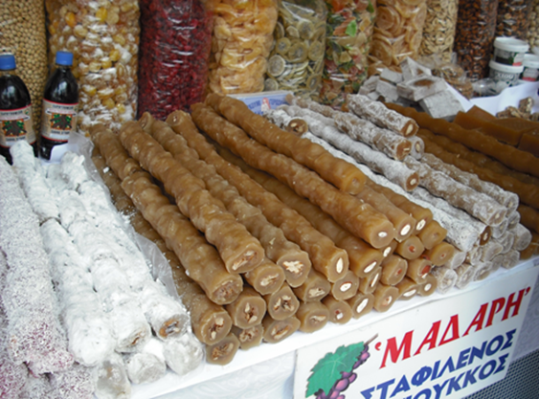 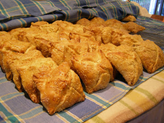 flaounes (φλαούνες)
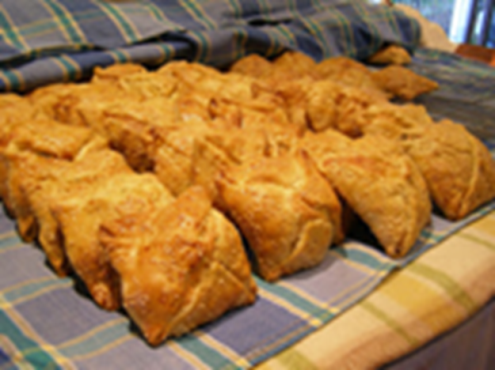 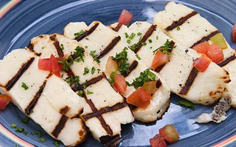 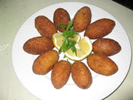 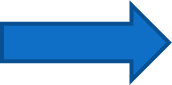 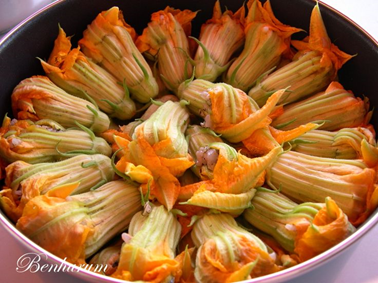 αnthoi (ανθοί)
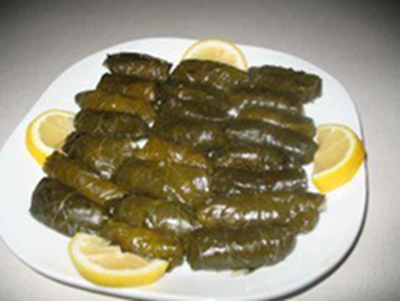 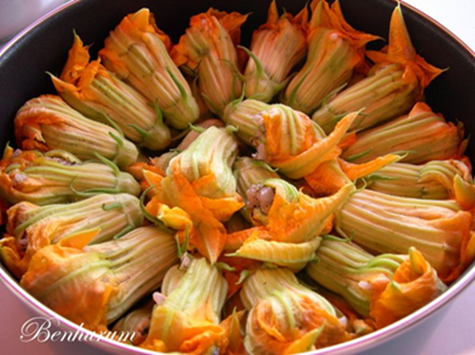 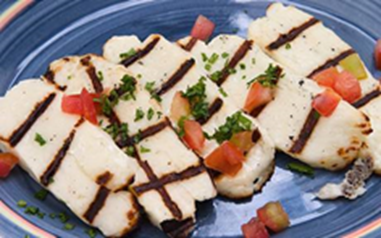 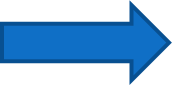 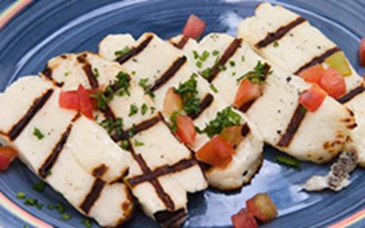 halloumi(χαλλούμι)
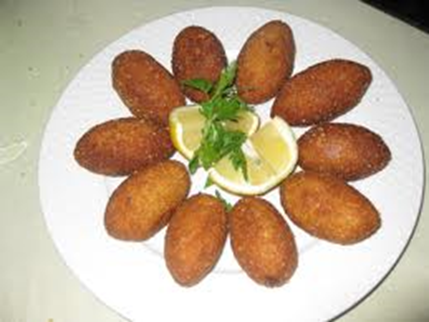 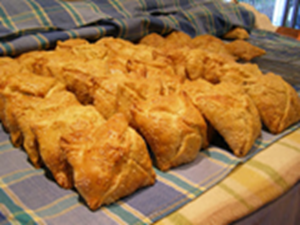 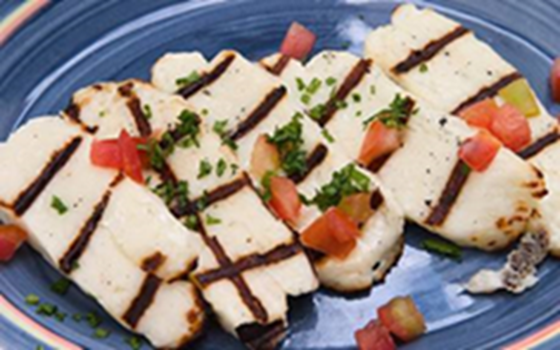 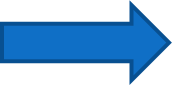 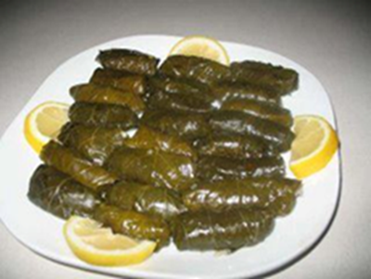 Koupepia(κουπέπια)
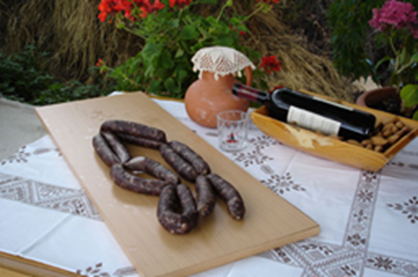 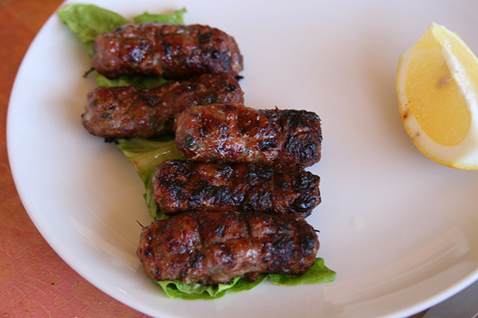 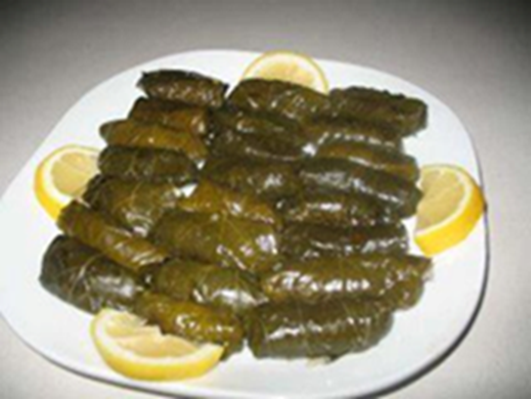 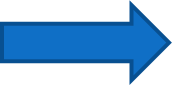 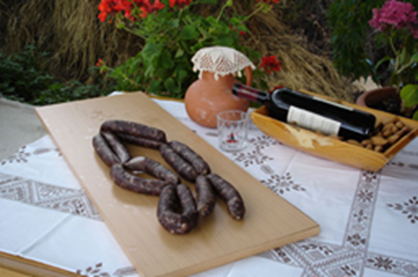 loukanika(λουκάνικα)
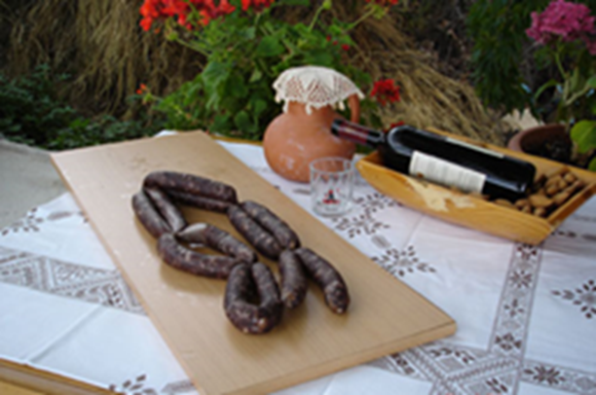 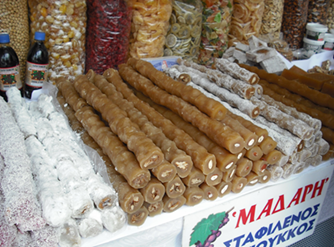 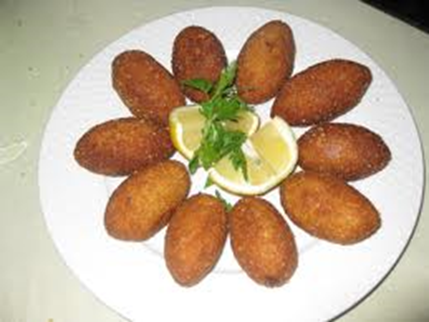 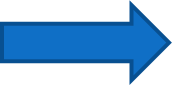 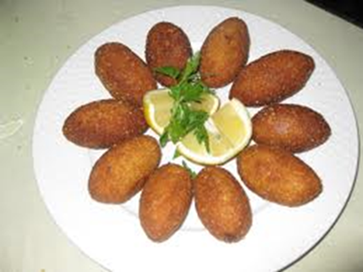 koupes(κούπες)
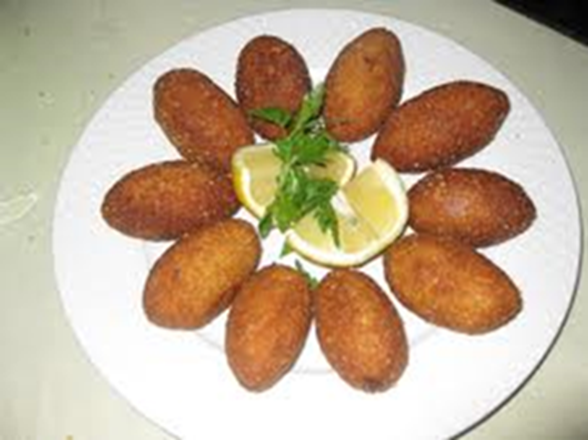 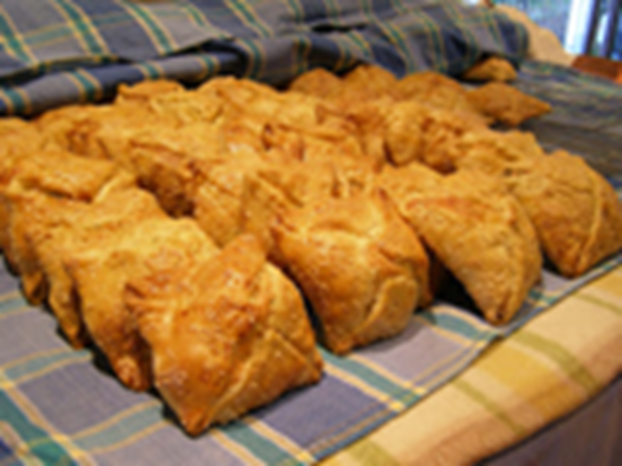 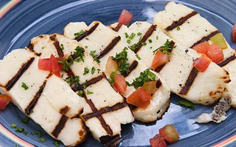 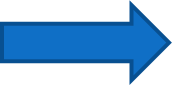 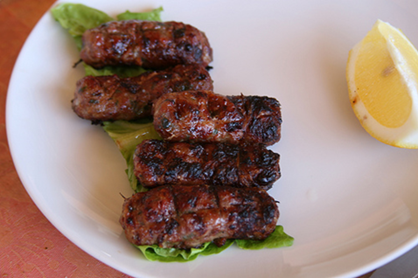 Sieftalia(σιεφταλιά)
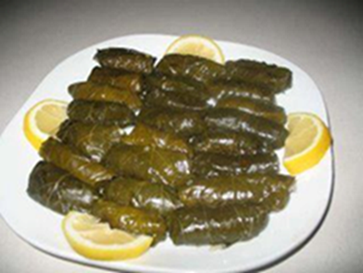 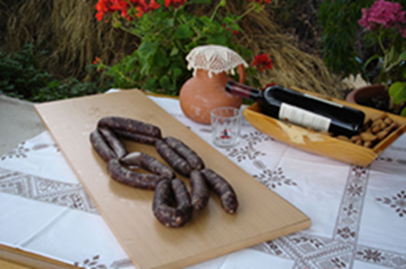 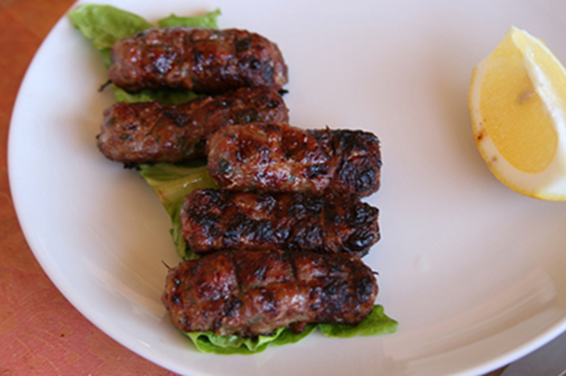 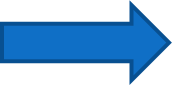 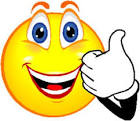 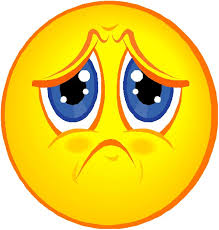 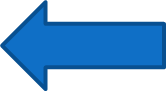